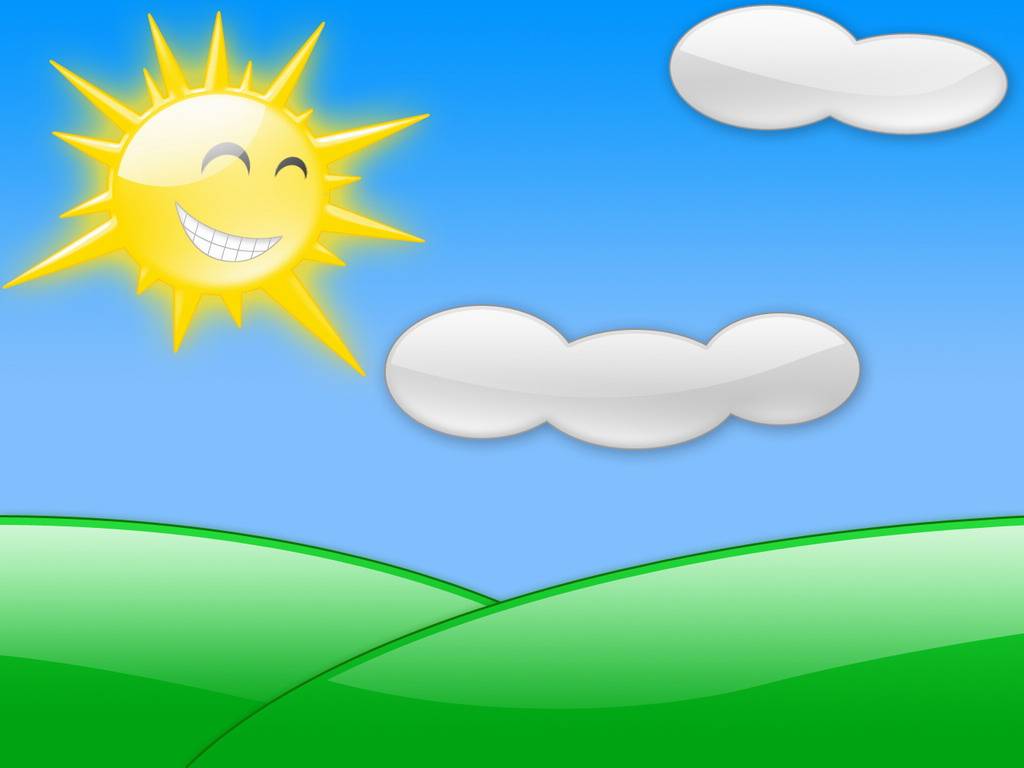 Module 3  Unit 1
The sun is shining.
棠外附小           金永迪
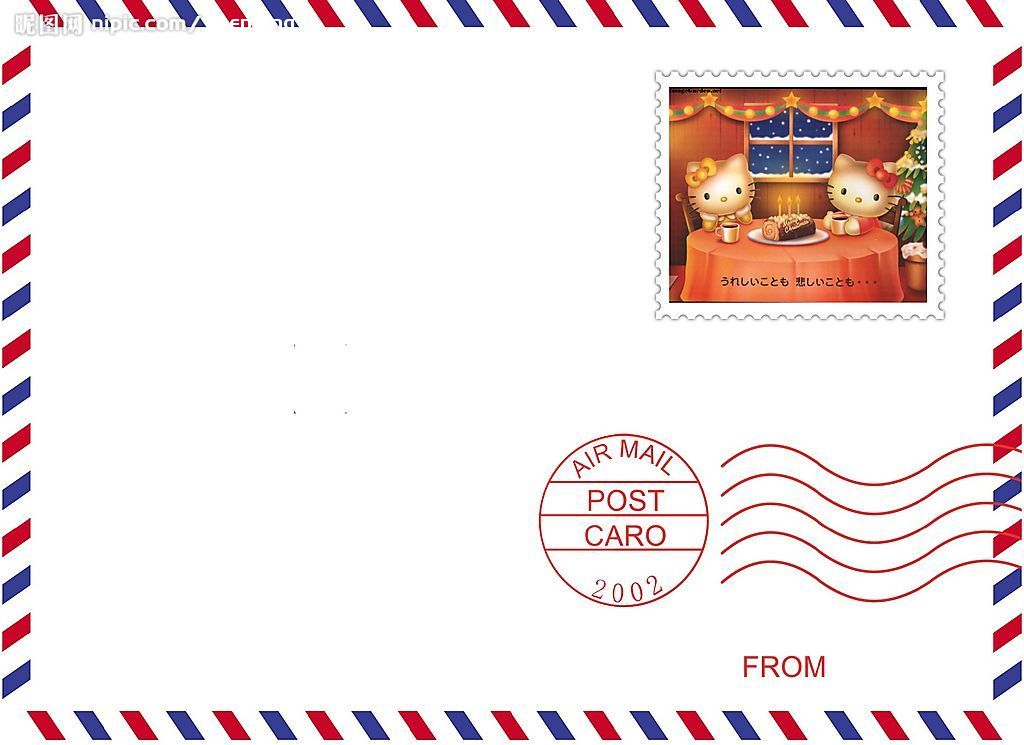 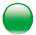 Dear Lingling,
How are you? I had a very __________ day on Saturday.

We had a _______ in the park. I ___________ you some

________.
 I miss________ in China. Please write to me soon.
 Love,
Daming
interesting
picnic
am sending
photos
everyone
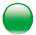 This  story is really interesting
Amy is interested in telling story
interesting:描述事物
interested: 描述人
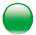 Dear Lingling,
How are you? I had a very __________ day on Saturday.

We had a _______ in the park. I ___________ you some

________.
 I miss________ in China. Please write to me soon.
 Love,
Daming
interesting
picnic
am sending
photos
everyone
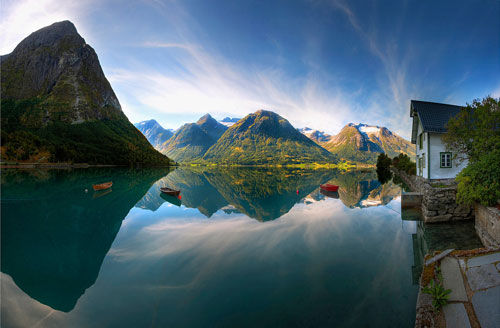 photo
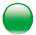 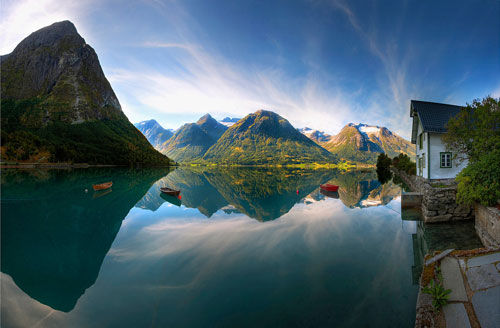 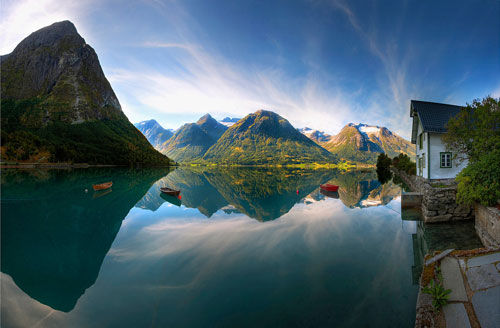 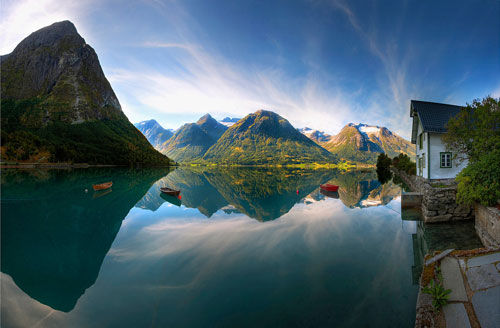 photos
potato
potatoes
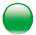 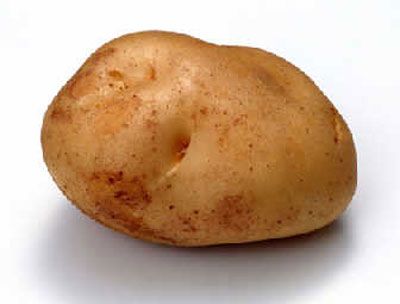 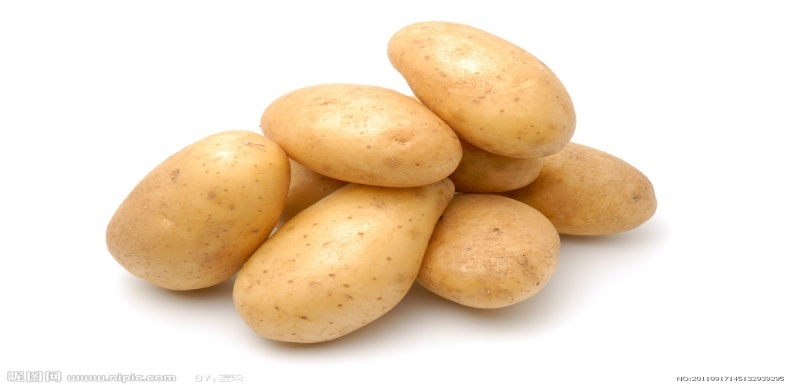 tomatoes
tomato
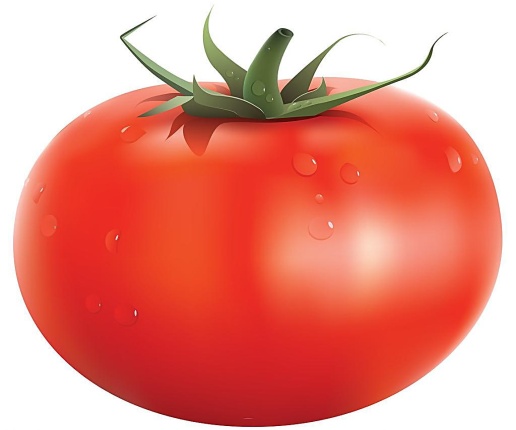 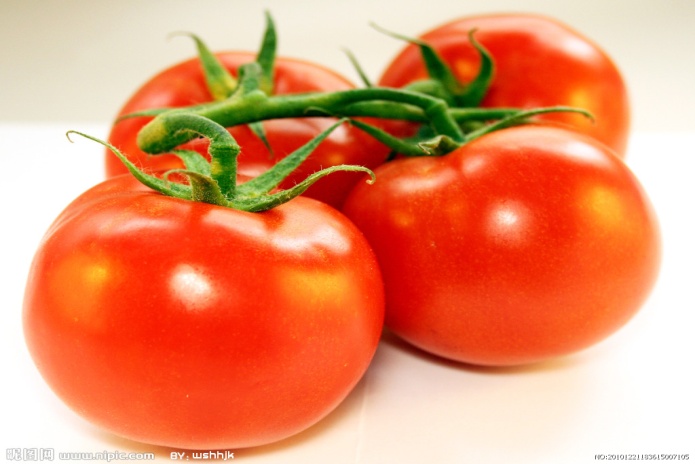 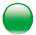 单数
复数
photo
photos
potatoes
potato
tomatoes
tomato
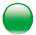 Dear Lingling,
How are you? I had a very __________ day on Saturday.

We had a _______ in the park. I ___________ you some

________.
 I miss________ in China. Please write to me soon.
 Love,
Daming
interesting
picnic
am sending
photos
everyone
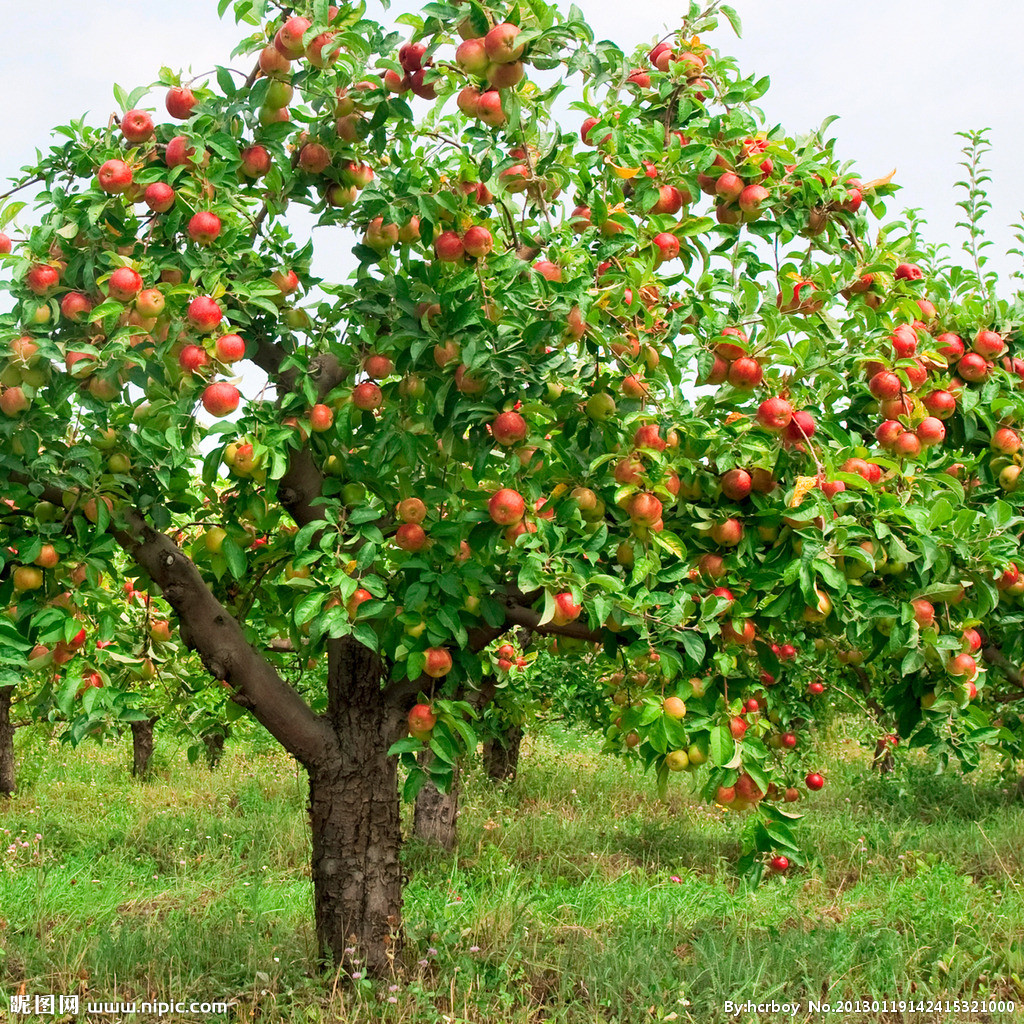 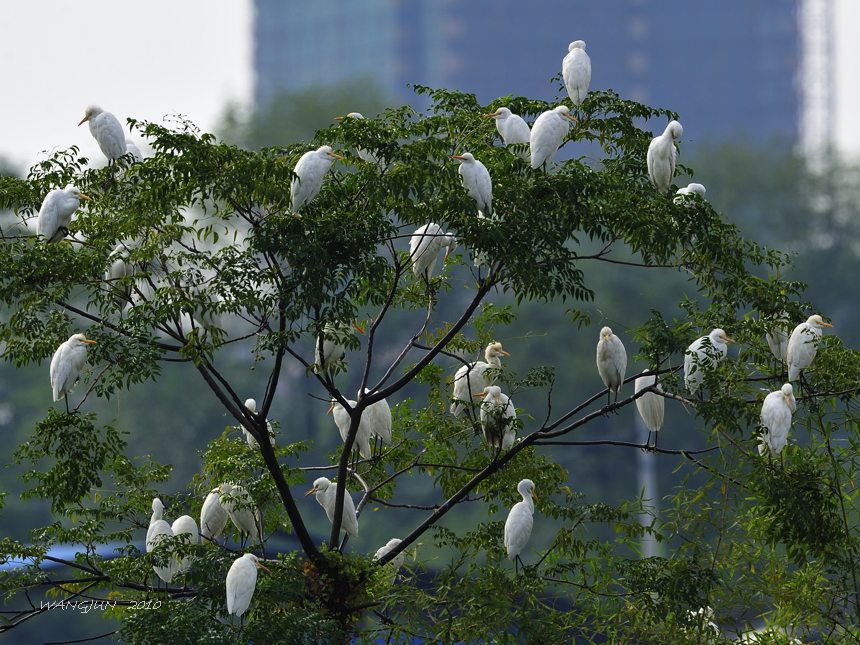 There are many birds in the tree.
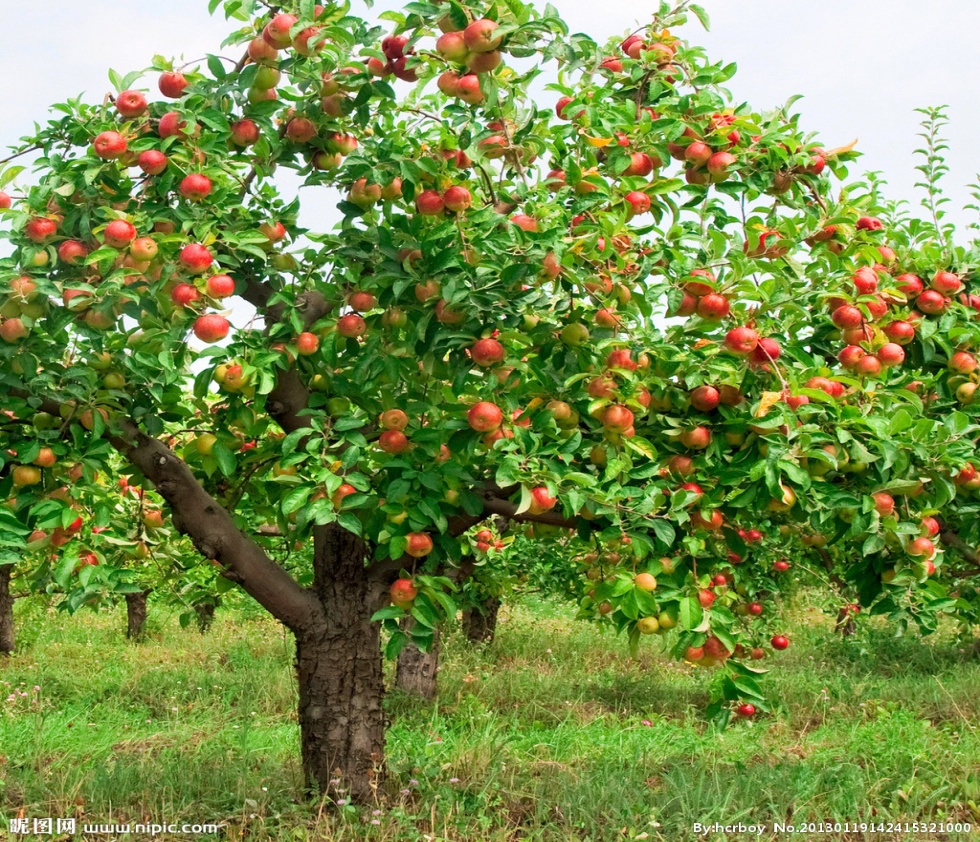 There are many apples on the tree
Talk about the pictures
A: In this photo, it’s raining.
B: No. 1 .
The ducks are swimming in the water.
2
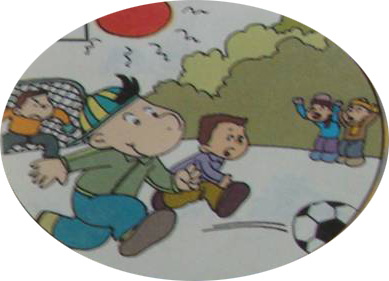 1
3
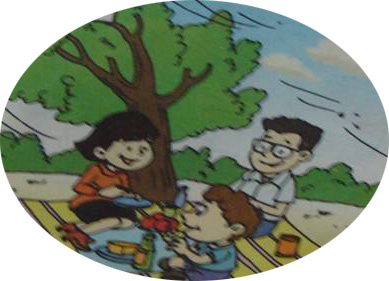 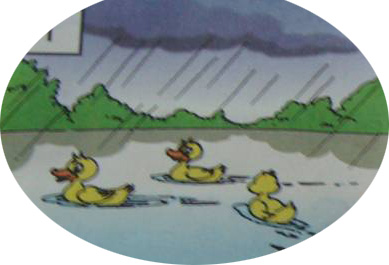 4
5
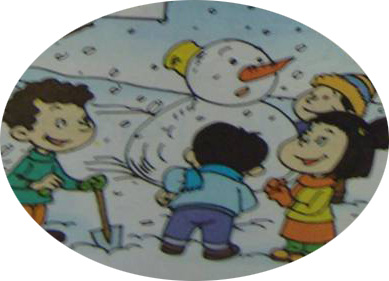 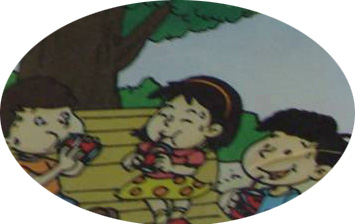 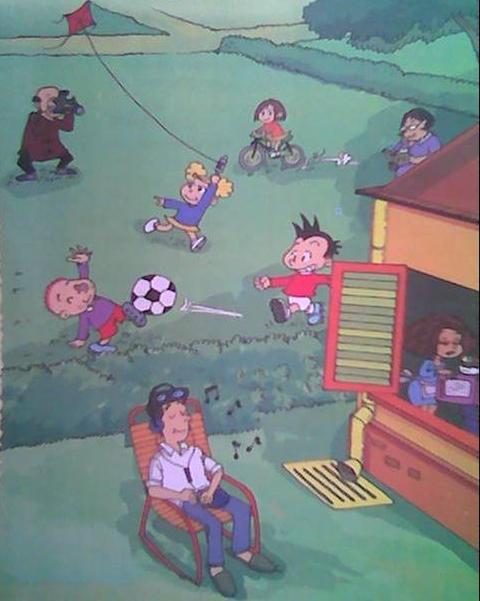 Look! What are they doing?
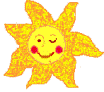 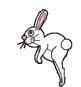 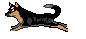 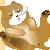 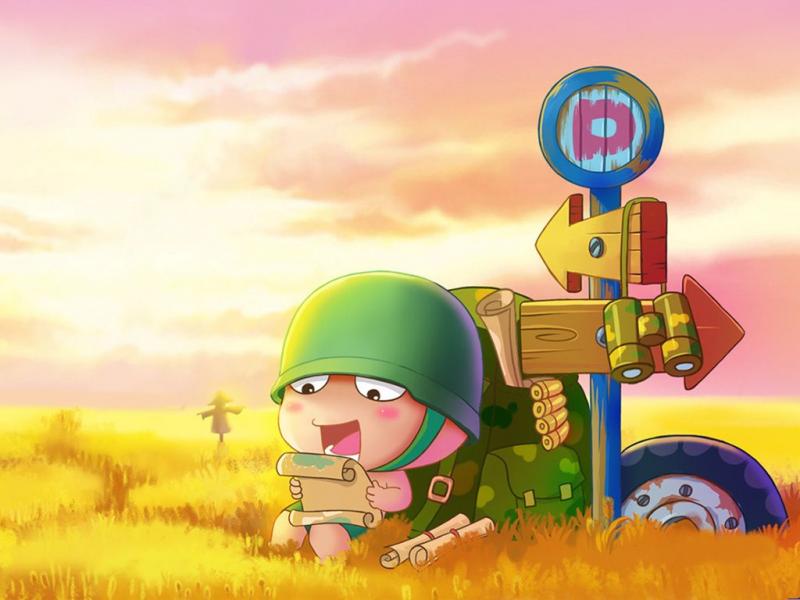 Thank you!